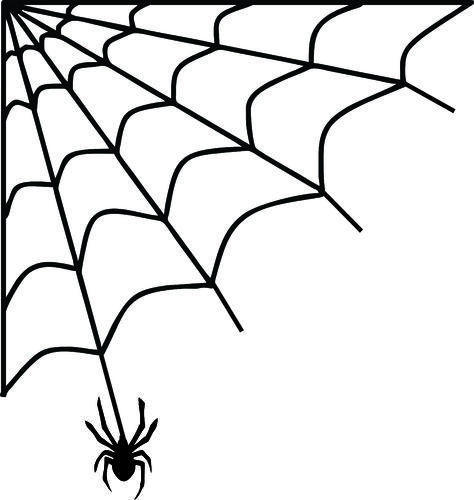 BUSQOM 1080Supervised Learning I
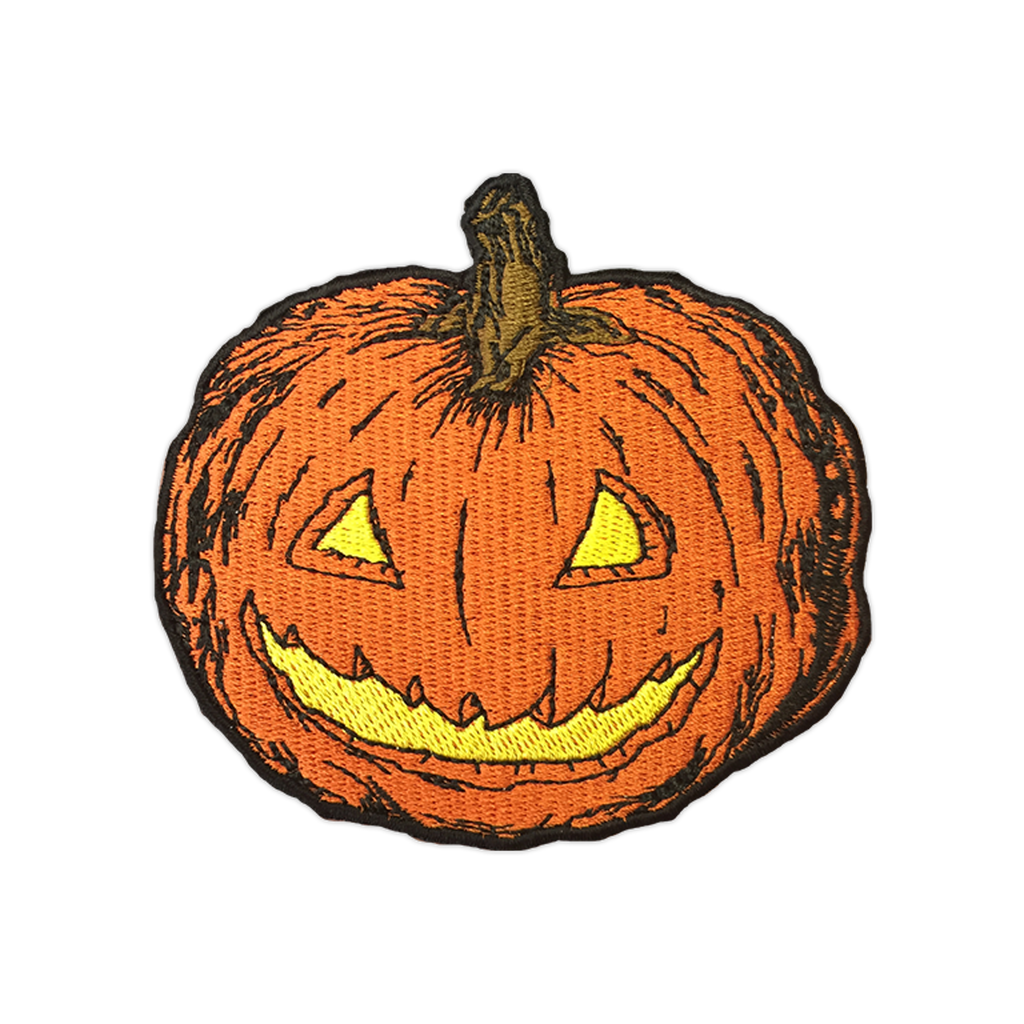 Fall 2020
Lecture 21
Professor: Michael Hamilton
Lecture 21 – Supervised Learning
Lecture Summary
Today: An introduction to supervised learning
Machine Learning Overview [5 Mins]
Introduction to Supervised Learning [5 Mins]
K nearest neighbors algorithm [10 Mins]
Cross Validation [10 Mins]
Lecture 21 – Supervised Learning
Data for lecture
Let’s use the native iris dataset in R. This is the first dataset we used
data = iris, 150 observations of different Iris flowers
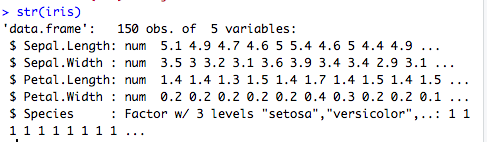 Lecture 21 – Supervised Learning
Machine Learning vs Statistics
Machine Learning (ML) is the “the study of computer algorithms that improve automatically through experience”. 

Theme of this class: How do we learn from data?

So far the methods we’ve since in this class have depended on a strong statistical motivation to answer this question.
First, we made assumptions about the underlying data generating processes, then we used that to run and evaluate them (hypothesis testing, linear regression, etc).
In ML we will be studying algorithms to find patterns in data directly, without first making assumptions about the underlying data generating distribution.
We will use the data itself to validate our methods, and to try and identify directly when and why they fail.
Lecture 21 – Supervised Learning
Machine Learning
Machine Learning is the “the study of computer algorithms that improve automatically through experience”. 
ML is a huge space and it’s growing every year. It would be impossible to cover everything that’s happening in this massive field, in this class we will look at the basics of two branches of ML.
Supervised Learning (Classification) – The task here is learning how to label or classify new observations, given a dataset of labelled observations.
Unsupervised Learning (Clustering) – The task of automatically learning labels or classifications, given a dataset of unlabeled observations.
Lecture 21 – Supervised Learning
Introduction to Supervised Learning
Problem: Given a training set of labelled observations, we want to be able to predict the labels of new observations in the test set
Terminology: 
The label of an observation is called the observations class.
The non-label information about each observation are it’s associated features.
The method we use to determine the label for points in the test set is called a classifier (it classifies the observations).
Lecture 21 – Supervised Learning
Classification Visualized: Sorting Fruit
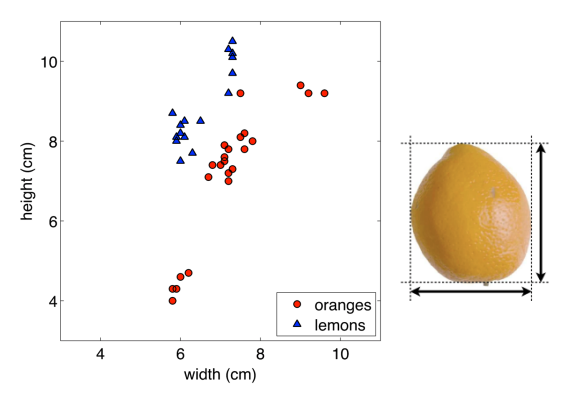 These are the training points (all labeled)
Here’s a test point (unlabeled)
t
Question: Do you think the test point is an orange or lemon? Why?
Lecture 21 – Supervised Learning
Topic: K Nearest Neighbors
Lecture 21 – Supervised Learning
4 Nearest Neighbors: Sorting Fruit
t’s four nearest neighbors are:
Majority label is Blue
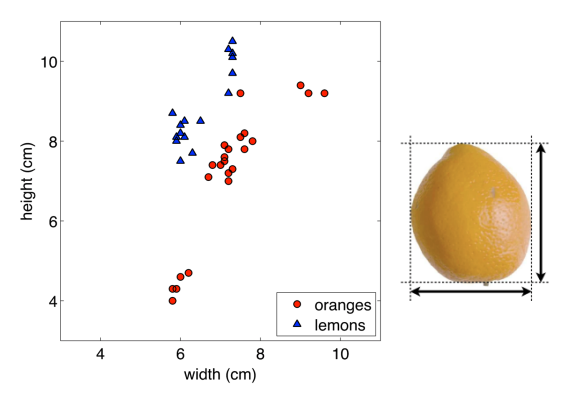 t
Lecture 21 – Supervised Learning
K Nearest Neighbors in R
First break iris into a training set and a testing set, randomly




Now: 
> install.packages("class")
> library(class)
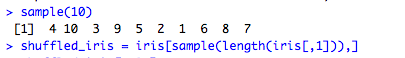 Sample(10) returns a random order of 1,2,3,4,5…
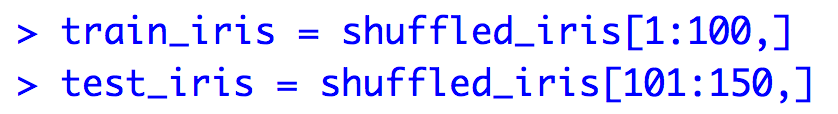 Lecture 21 – Supervised Learning
K Nearest Neighbors in R
> predicted_labels = knn(train_iris[,1:2], test_iris[,1:2], train_iris[,5], k = 10)
Training Data: Only two features corresponding to first two columns
Testing Data: Only two features corresponding to first two columns
Vector of labels for the training data
Number of neighbors to consider,  k = 10
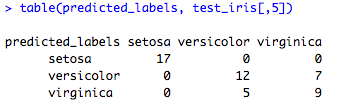 How good was the prediction?
Confusion Matrix
5 + 7 Predicted wrong
Accuracy = (50-12)/50
Lecture 21 – Supervised Learning
K Nearest Neighbors: Finer Points
Lecture 21 – Supervised Learning
K Fold Cross Validation
Question: How do we decide what is a good (i.e. generalizable) choice of k? Can we answer such a question from the data itself?
Idea: Separate the data into a training set and testing set, randomly, many times. And see what k works best over the random splitting. This way k is fairly chosen, since it doesn’t depend on artifacts of the data which will be removed in the shuffling.
Cross Validation is a technique which involves reserving a particular sample of a data. Importantly, each observation in the data sample is assigned to an individual group and stays in that group for the duration of the procedure. This means that each sample is given the opportunity to be used in the hold out set 1 time and used to train the model k-1 times.
Steps:
Shuffle the dataset randomly.
Split the dataset into k groups
For each unique group:
Take the group as a hold out or test data set
Take the remaining groups as a training data set
Fit a model on the training set and evaluate it on the test set
Retain the evaluation score and discard the model
Summarize the skill of the model using the sample of model evaluation scores
K is usually 10
Lecture 21 – Supervised Learning
K Fold Cross Validation
Install package “caret” and run library(caret)
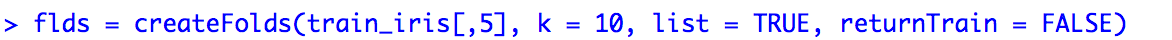 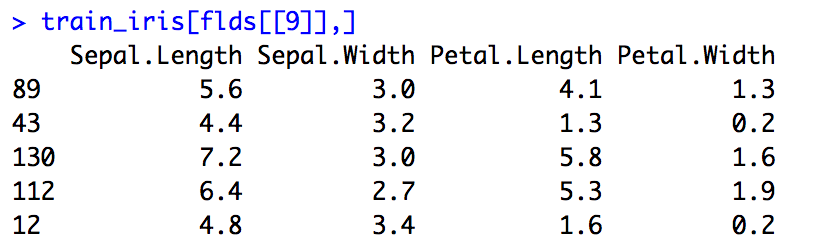 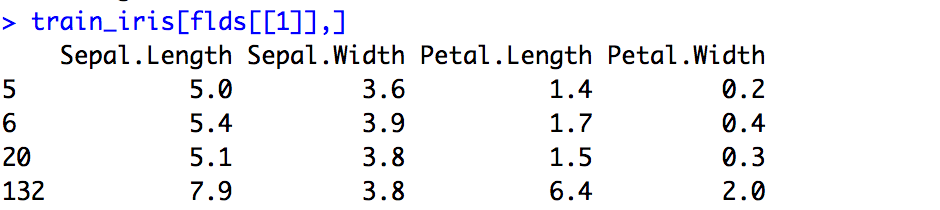 Now run kNN ten times, for each training and testset
Lecture 21 – Supervised Learning
In Class Activity (Omitted, See Zoom)
Plot the test set with it’s true labels (i.e. different color for each species) and plot the test set with it’s assigned labels
Find the best k, i.e. the k that maximizes the prediction accuracy!
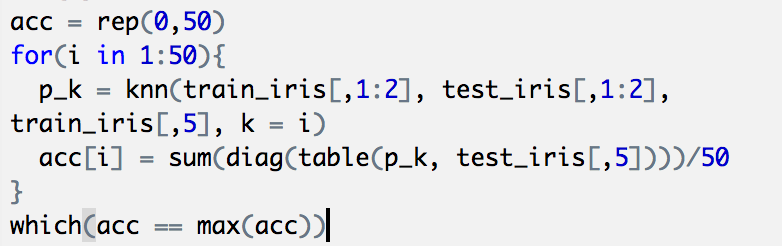 which(bool_vec) returns the index of the TRUE
diag() gets elements on diagonal of table
Colors points by class label inside []
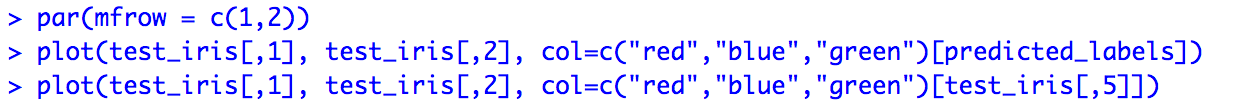 Lecture 21 – Supervised Learning